3D Game ProgrammingProgrammable Pipelines
Ming-Te Chi
Department of Computer Science, 
National Chengchi University
[Speaker Notes: 2017]
Outline
Programmable Pipelines
Vertex shaders
Fragment shaders

Introduction to shading languages
[Speaker Notes: a shader is a computer program that is used primarily to calculate rendering effects on graphics hardware with a high degree of flexibility.   (From wiki)]
Introduction
Recent major advance in real time graphics is programmable pipeline

First introduced by NVIDIA GForce 3
Software Support
Direct X 8, 9, 10
OpenGL Extensions
OpenGL Shading Language (GLSL)
Cg
3
Background
Two main components
Vertex programs (shaders)
Fragment programs (shaders)
Requires detailed understanding of two seemingly contradictory approaches
OpenGL pipeline
Real time
RenderMan ideas 
offline
4
CPU
Frame
Buffer
Fragment
Processor
Geometry
Processor
Rasterizer
Black Box View
fragments
fragments
vertices
vertices
5
Fragment Shader Applications
Per fragment lighting calculations
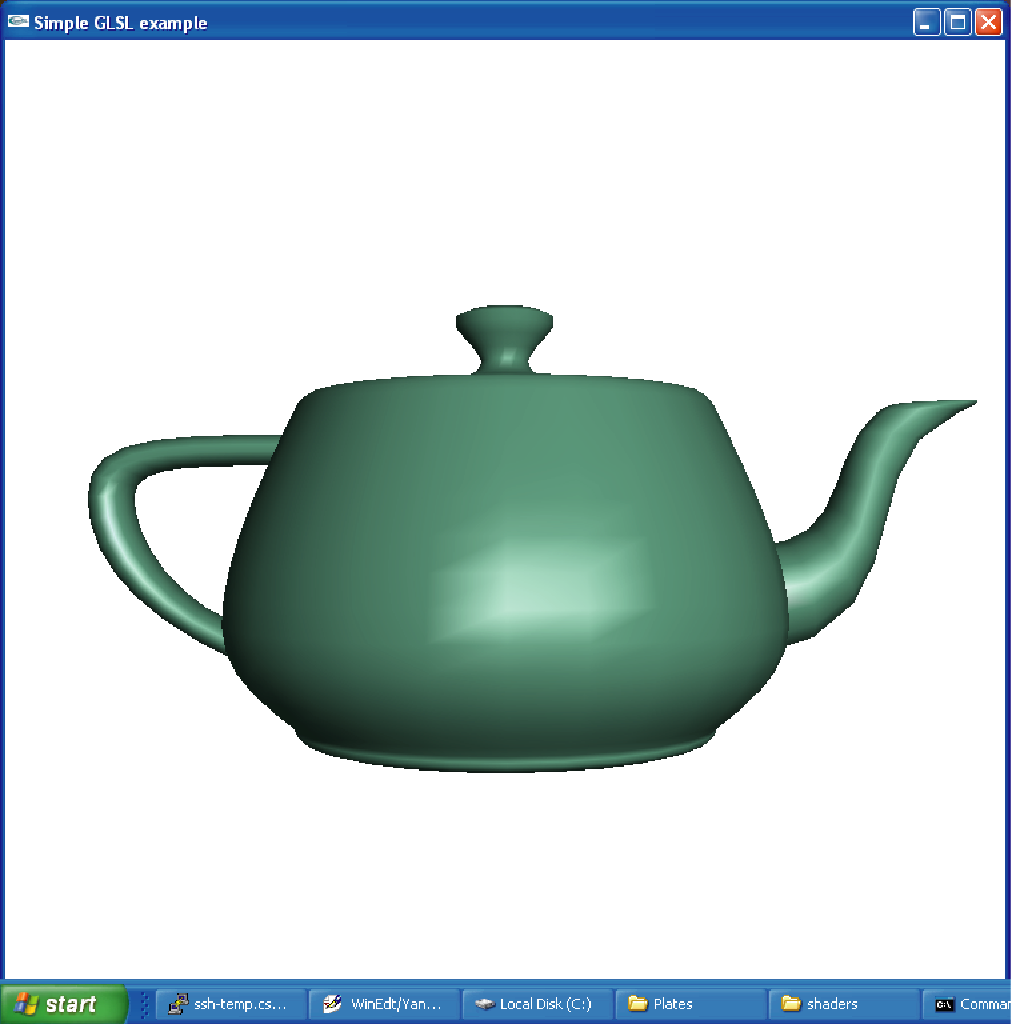 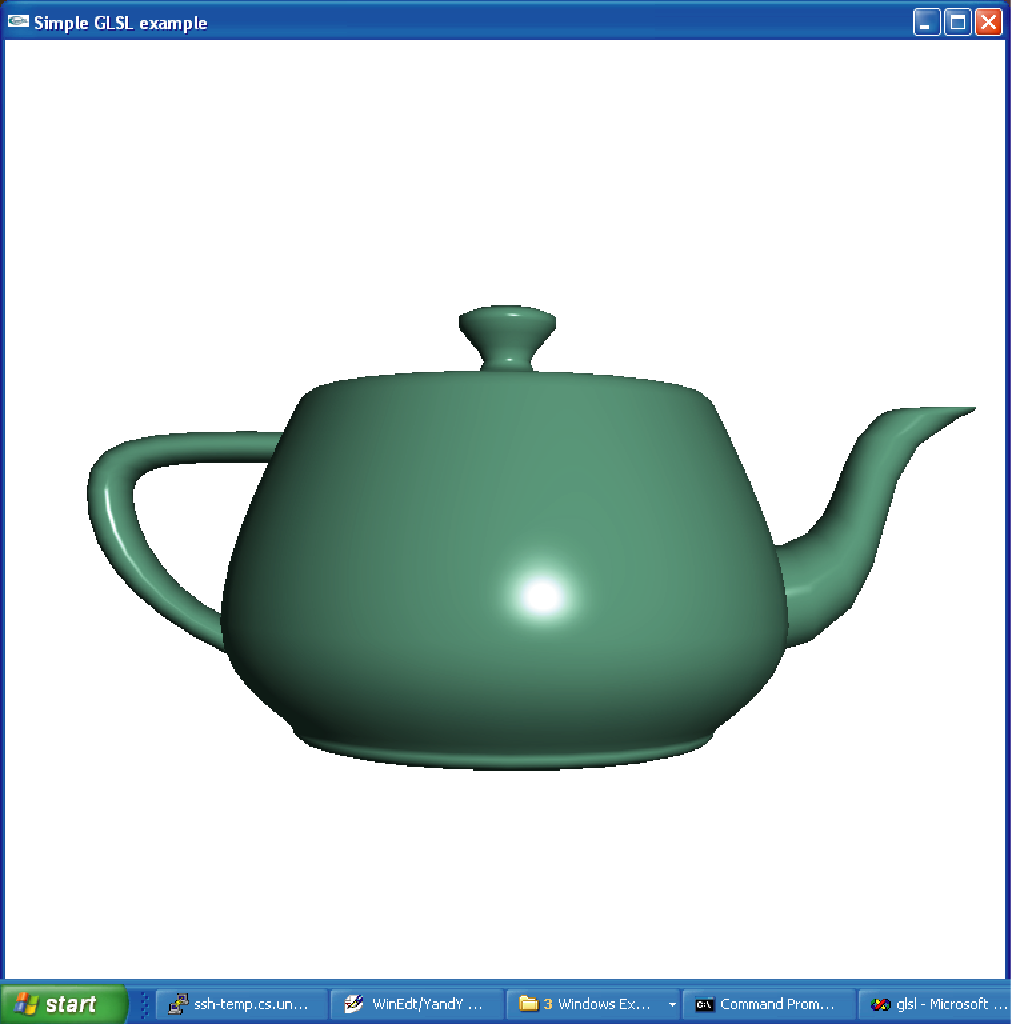 per vertex lighting
per fragment lighting
6
Fragment Shader Applications
Texture mapping
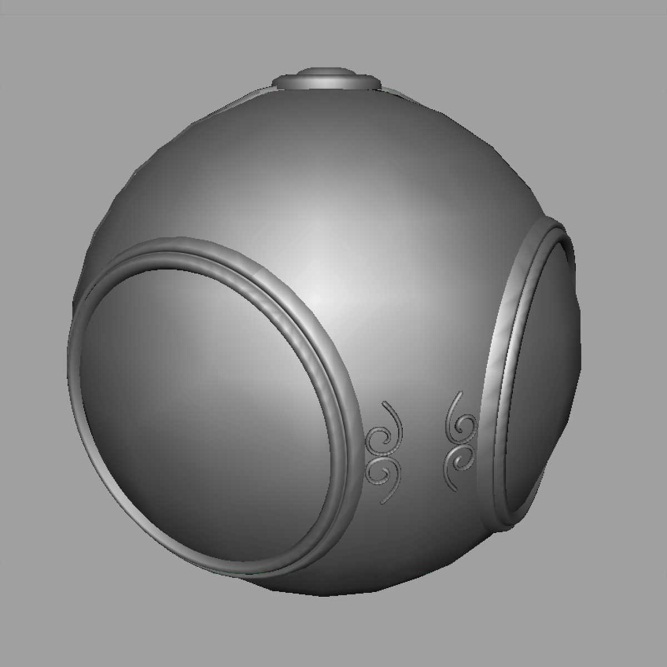 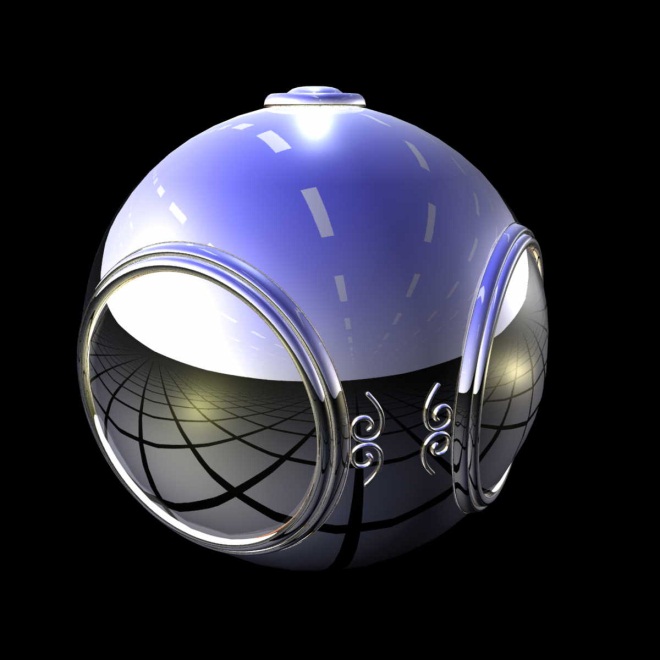 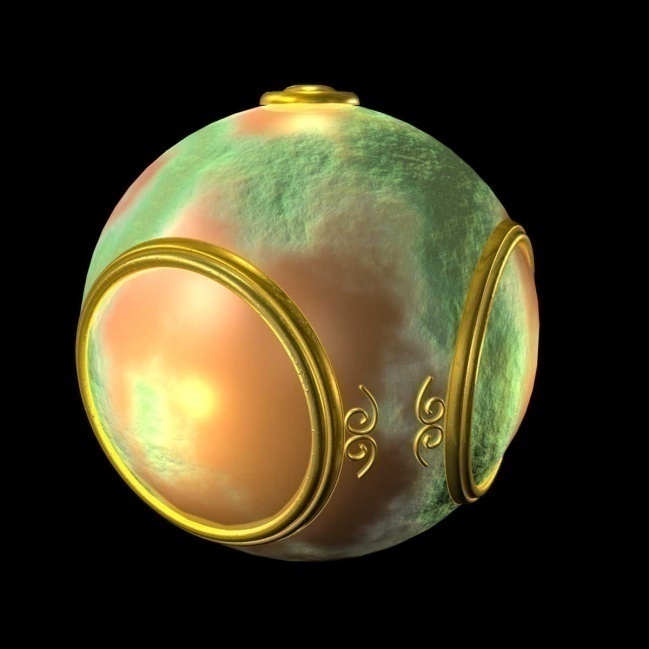 smooth shading
environment
    mapping
bump mapping
7
GLSL 1
Simple shader
Objectives
Shader applications
Vertex shaders
Fragment shaders

Programming shaders
GLSL
9
Vertex Shader Applications
Moving vertices
Morphing 
Wave motion
Fractals
Lighting
More realistic models
Cartoon shaders
10
Writing Shaders
First programmable shaders were programmed in an assembly-like manner
OpenGL extensions added for vertex and fragment shaders
Cg (C for graphics) C-like language for programming shaders
Works with both OpenGL and DirectX
Interface to OpenGL complex
OpenGL Shading Language (GLSL)
11
GLSL
OpenGL Shading Language
Part of OpenGL 2.0
High level C-like language
New data types
Matrices
Vectors
Samplers
OpenGL state available through built-in variables
12
Simple Vertex Shader
const vec4 red = vec4(1.0, 0.0, 0.0, 1.0);
void main(void)
{
    gl_Position = gl_ProjectionMatrix
         *gl_ModelViewMatrix*gl_Vertex;

    gl_FrontColor = red;
}
13
Execution Model
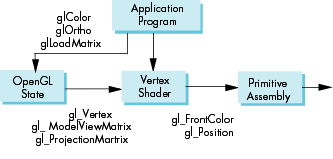 14
Simple Fragment Program
void main(void)
{
  gl_FragColor = gl_Color;
}
15
Execution Model
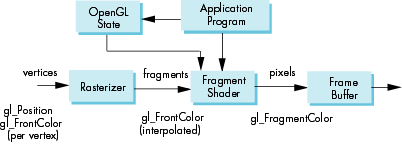 16
Data Types
C types: int, float, bool
Vectors: 
float, vec2, vec 3, vec4
Also int (ivec) and boolean (bvec)
Matrices: mat2, mat3, mat4
Stored by columns
Standard referencing m[row][column]
C++ style constructors
vec3 a =vec3(1.0, 2.0, 3.0)
vec2 b = vec2(a)
17
Pointers
There are no pointers in GLSL
We can use C structs which
 can be copied back from functions
Because matrices and vectors are basic types they can be passed into and output from GLSL functions, e.g.
     matrix3 func(matrix3 a)
18
Qualifiers
GLSL has many of the same qualifiers such as const as C/C++
Need others due to the nature of the execution model
Variables can change
Once per primitive
Once per vertex
Once per fragment
At any time in the application
Vertex attributes are interpolated by the rasterizer into fragment attributes
19
Attribute Qualifier
attribute-qualified variables can change at most once per vertex
Cannot be used in fragment shaders
Built in (OpenGL state variables)
gl_Color
gl_ModelViewMatrix
User defined (in application program)
attribute float temperature
attribute vec3 velocity
20
Uniform Qualified
Variables that are constant for an entire primitive
Can be changed in application outside scope of glBegin and glEnd
Cannot be changed in shader
Used to pass information to shader such as the bounding box of a primitive
21
Varying Qualified
Variables that are passed from vertex shader to fragment shader
Automatically interpolated by the rasterizer
Built in
Vertex colors
Texture coordinates
User defined
Requires a user defined fragment shader
22
Example: Vertex Shader
const vec4 red = vec4(1.0, 0.0, 0.0, 1.0);
varying vec3 color_out;

void main(void)
{
  gl_Position =
           gl_ModelViewProjectionMatrix*gl_Vertex;

  color_out = red;
}
23
Required Fragment Shader
varying vec3 color_out;
void main(void)
{
  gl_FragColor = color_out;
}
Vertex Shader
Fragment Shader
24
Passing values
call by value-return
Variables are copied in
Returned values are copied back
Three possibilities
in
out
inout
25
Operators and Functions
Standard C functions
Trigonometric
Arithmetic
Normalize, reflect, length
Overloading of vector and matrix types
mat4 a;
vec4 b, c, d;
c = b*a; // a column vector stored as a 1d array
d = a*b; // a row vector stored as a 1d array
26
Swizzling and Selection
Can refer to array elements by element using [] or selection (.) operator with 
x, y, z, w
r, g, b, a
s, t, p, q
a[2], a.b, a.z, a.p are the same
Swizzling operator lets us manipulate components
vec4 a;
a.yz = vec2(1.0, 2.0);
27
Uniform
// Find out where the flicker constant lives
    flickerLocation = glGetUniformLocation(progObj, "flickerFactor");



 // Pick a random flicker factor
        flickerFactor += ((((GLfloat)rand())/((GLfloat)RAND_MAX)) - 0.5f) * 0.1f;
        if (flickerFactor > 1.0f) flickerFactor = 1.0f;
        if (flickerFactor < 0.0f) flickerFactor = 0.0f;
        glUniform1f(flickerLocation, flickerFactor);
GLSL 2
Phong shading model
Objectives
Coupling GLSL to Applications

Example applications
30
Linking Shaders to OpenGL
OpenGL Extensions
ARB_shader_objects
ARB_vertex_shader
ARB_fragment_shader
OpenGL 2.0
Almost identical to using extensions
Avoids extension suffixes on function names
31
Reading a Shader
Shader are added to the program object and compiled
Usual method of passing a shader is as a null-terminated string using the function glShaderSource
If the shader is in a file, we can write a reader to convert the file to a string
32
Shader Reader
#include <stdio.h>

char* readShaderSource(const char* shaderFile)
{
    FILE* fp = fopen(shaderFile, "r");
    char* buf;
    long size;
    if(fp == NULL) return(NULL);
    fseek(fp, 0L, SEEK_END); /* end of file */
    size = ftell(fp);
    fseek(fp, )L, SEEK_SET); /* start of file */
33
Shader Reader (cont)
buf = (char*) malloc(statBuf.st_size + 1 * sizeof(char));
    fread(buf, 1, size, fp);
    buf[size] = '\0';  /null termination */
    fclose(fp);
    return buf;
}
34
Adding a Vertex Shader
GLint vShader;
GLunit myVertexObj;
GLchar vShaderfile[] = “my_vertex_shader”;

GLchar* vSource = readShaderSource(vShaderFile);

myVertexObj = glCreateShader(GL_VERTEX_SHADER);

glShaderSource(myVertexObj, 1, & vSource, NULL);

glCompileShader(myVertexObj);
35
Program Object
Container for shaders 
Can contain multiple shaders
Other GLSL functions
GLuint myProgObj;
myProgObj = glCreateProgram();
 /* define shader objects here */
glUseProgram(myProgObj);
glAttachShader(myProgObj, vertexShader );
glAttachShader(myProgObj, fragmentShader );
glLinkProgram(myProgObj);
Angel: Interactive Computer Graphics 5E © Addison-Wesley 2009
36
Vertex Attributes
Vertex attributes are named in the shaders
Linker forms a table 
Application can get index from table and tie it to an application variable
Similar process for uniform variables
37
Vertex Attribute Example
// myColor is name in shader 
GLint colorAttr;
colorAttr = glGetAttribLocation(myProgObj, 
      "myColor");

// color is variable in application 
GLfloat color[4];
glVertexAttrib4fv(colorAttrib, color);
38
Uniform Variable Example
// angle defined in shader 
GLint angleParam;
angleParam = glGetUniformLocation(myProgObj, 
     "angle");

// my_angle set in application 
GLfloat my_angle;
my_angle = 5.0 /* or some other value */

glUniform1f(angleParam, my_angle);
39
Glsl.h
#include "glsl.h"

glShaderManager SM;
shader = SM.loadfromFile("brick.vert", "brick.frag");

shader->begin();
    shader->setUniform3f("LightPosition", 1, 1, 1);
    DrawSomething();
shader->end();
[Speaker Notes: http://www.clockworkcoders.com/oglsl/]
Vertex Shader Applications
Moving vertices
Morphing 
Wave motion
Fractals
Lighting
More realistic models
Cartoon shaders
41
Wave Motion Vertex Shader
uniform float time;
uniform float xs, zs, // frequencies 
uniform float h; // height scale

void main()
{
  vec4 t =gl_Vertex;
  t.y = gl_Vertex.y 
     + h*sin(time + xs*gl_Vertex.x)
     + h*sin(time + zs*gl_Vertex.z);
  gl_Position = gl_ModelViewProjectionMatrix*t;
}
42
Particle System
uniform vec3 init_vel;
uniform float g, m, t;
void main()
{
vec3 object_pos;
object_pos.x = gl_Vertex.x + vel.x*t;
object_pos.y = gl_Vertex.y + vel.y*t 
       + g/(2.0*m)*t*t;
object_pos.z = gl_Vertex.z + vel.z*t;
gl_Position = 
    gl_ModelViewProjectionMatrix*
      vec4(object_pos,1);
}
43
Phong shading
I = kd Id  l · n  + ks Is (v · r )a + ka Ia
diffuse
specular
ambient
Modified Phong Vertex Shader I
void main(void)
/* modified Phong vertex shader (without distance term) */
{
    gl_Position = gl_ModelViewProjectionMatrix * gl_Vertex;
    vec4 ambient, diffuse, specular;
    
   vec4 eyePosition = gl_ModelViewMatrix * gl_Vertex;
    vec4 eyeLightPos = gl_LightSource[0].position;
    vec3 N = normalize(gl_NormalMatrix * gl_Normal);
    vec3 L = normalize(eyeLightPos.xyz - eyePosition.xyz);
    vec3 E = -normalize(eyePosition.xyz);
    vec3 H = normalize(L + E);
}
45
[Speaker Notes: camera在eye space是(0, 0, 0)
(0, 0, 0) - eye space poistion = view vector]
Modified Phong Vertex Shader II
/* compute diffuse, ambient, and specular contributions */

    float Kd = max(dot(L, N), 0.0);
    float Ks = pow(max(dot(N, H), 0.0), gl_FrontMaterial.shininess);
    float Ka = 0.0;

    ambient = Ka*gl_FrontLightProduct[0].ambient;
    diffuse = Kd*gl_FrontLightProduct[0].diffuse;
    specular = Ks*gl_FrontLightProduct[0].specular;

    gl_FrontColor = ambient+diffuse+specular;
}
46
Pass Through Fragment Shader
/* pass-through fragment shader */
void main(void)
{
     gl_FragColor = gl_Color;
}
47
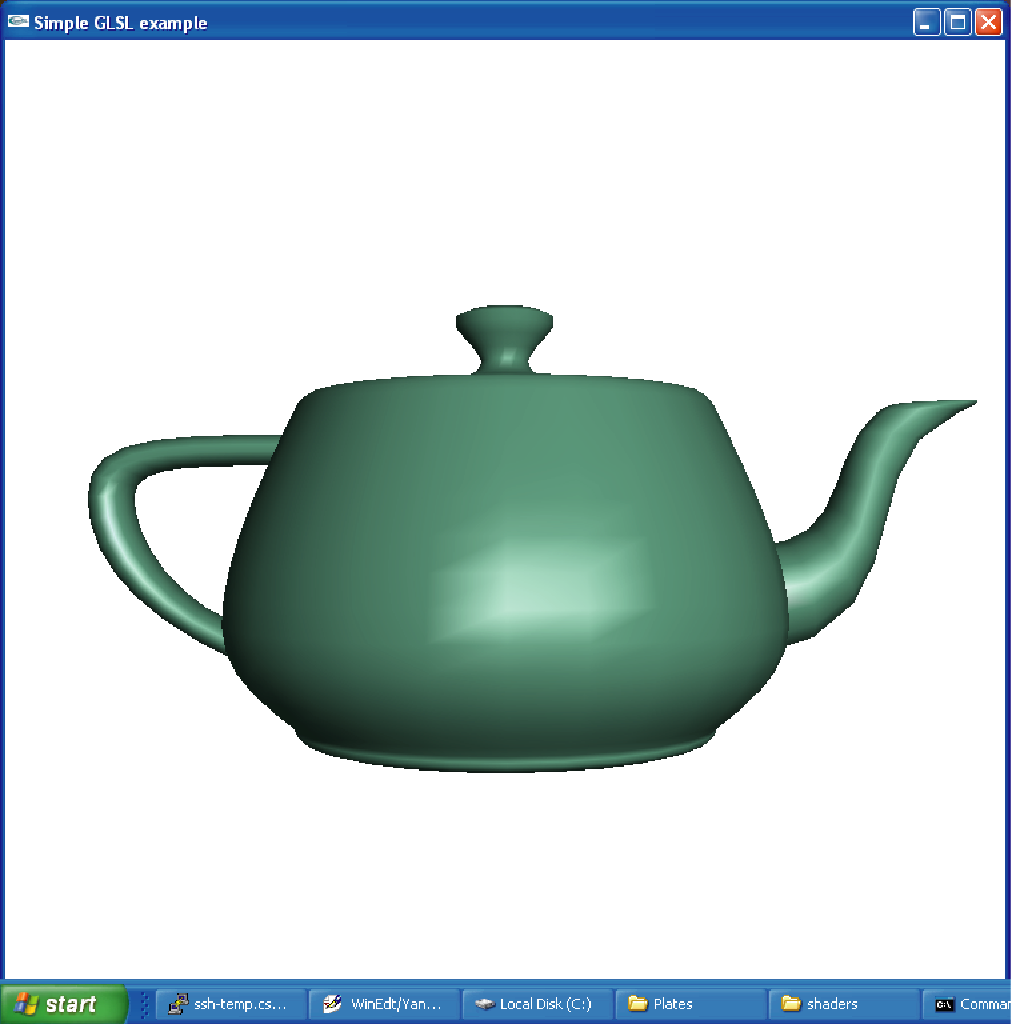 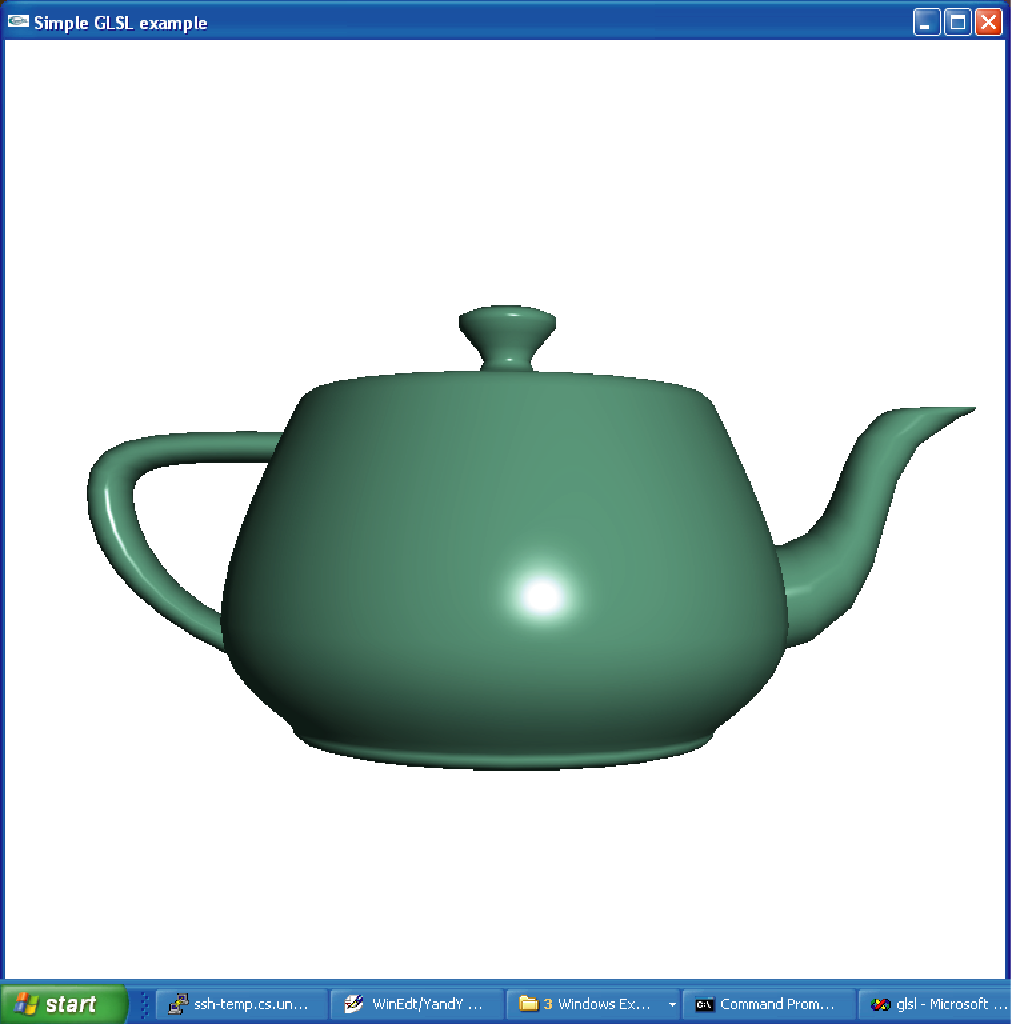 per vertex lighting
per fragment lighting
Vertex Shader for per Fragment Lighting
varying vec3 N, L, E, H;

void main()
{
    gl_Position = gl_ModelViewProjectionMatrix * gl_Vertex;

    vec4 eyePosition = gl_ModelViewMatrix * gl_Vertex;
    vec4 eyeLightPos = gl_LightSource[0].position;
    N = normalize(gl_NormalMatrix * gl_Normal);
    L = normalize(eyeLightPos.xyz - eyePosition.xyz);
    E = -normalize(eyePosition.xyz);
    H = normalize(L + E);
}
49
[Speaker Notes: camera在eye space是(0, 0, 0)
(0, 0, 0) - eye space poistion = view vector]
Fragment Shader for  Modified Phong Lighting I
varying vec3 N;
 varying vec3 L;
 varying vec3 E;
 varying vec3 H;

void main()
{
     vec3 Normal = normalize(N);
     vec3 Light  = normalize(L);
     vec3 Eye    = normalize(E);
     vec3 Half   = normalize(H);
50
Fragment Shader for Modified Phong Lighting II
float Kd = max(dot(Normal, Light), 0.0);
    float Ks = pow(max(dot(Half, Normal), 0.0),
                 gl_FrontMaterial.shininess);
    float Ka = 0.0;

    vec4 diffuse  = Kd * gl_FrontLightProduct[0].diffuse;
    vec4 specular = Ks * gl_FrontLightProduct[0].specular;
    vec4 ambient  = Ka * gl_FrontLightProduct[0].ambient;

    gl_FragColor = ambient + diffuse + specular;
}
51
Vertex vs Fragment Lighting
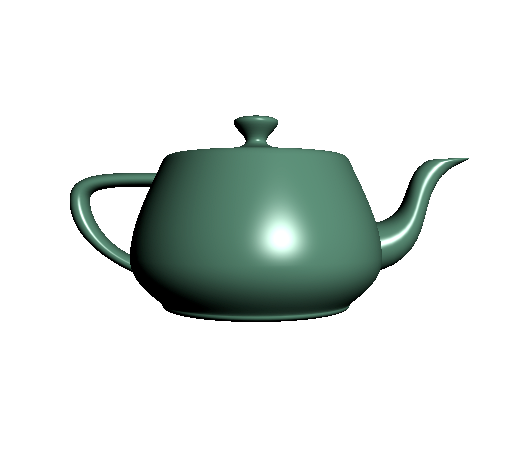 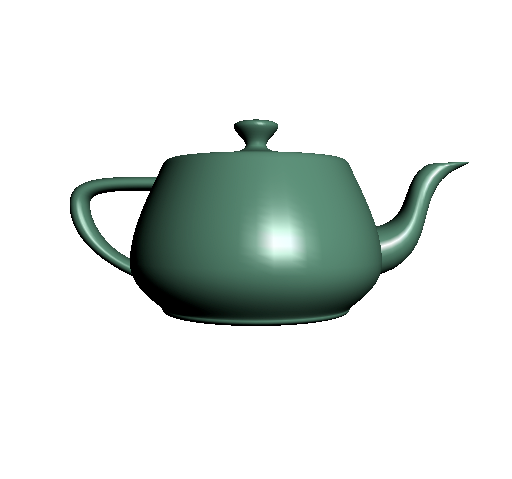 per vertex lighting
per fragment lighting
52
Samplers
Provides access to a texture object
Defined for 1, 2, and 3 dimensional textures and for cube maps
In shader: 
uniform sampler2D myTexture;
Vec2 texcoord;
Vec4 texcolor = texture2D(mytexture, texcoord);
In application: 
texMapLocation = glGetUniformLocation(myProg,“myTexture”);
glUniform1i(texMapLocation, 0);
/* assigns to texture unit 0 */
53
Fragment Shader Applications
Texture mapping
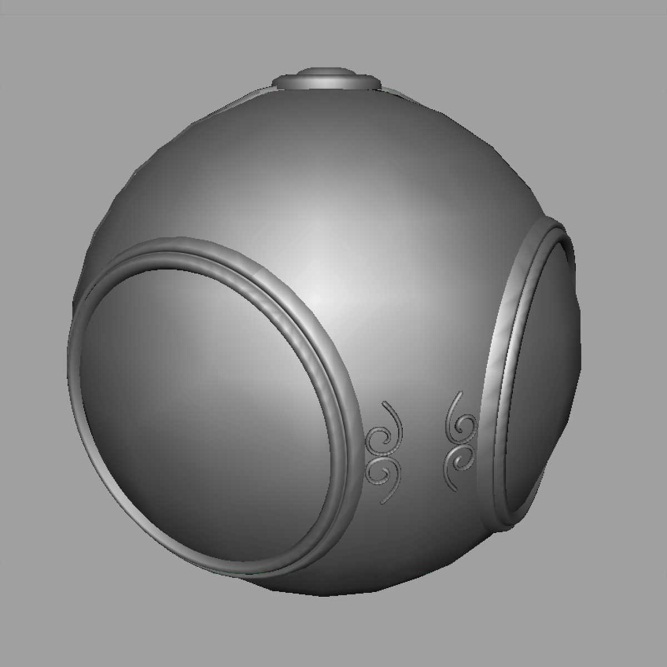 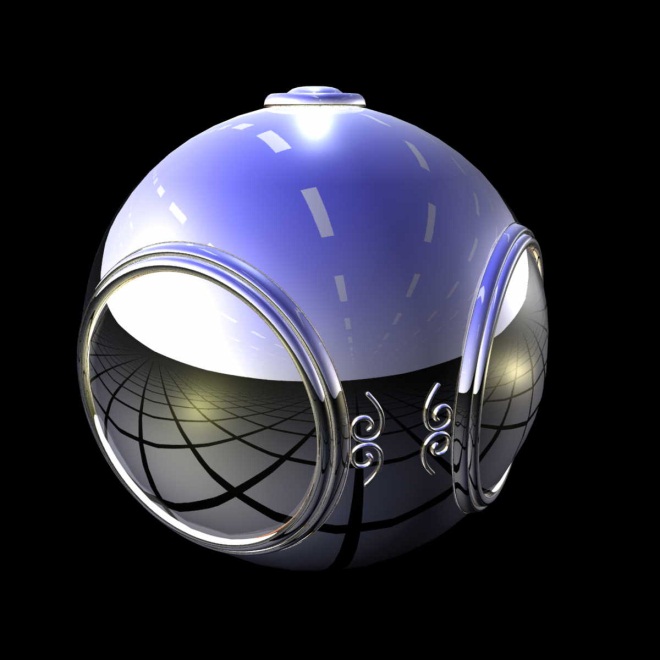 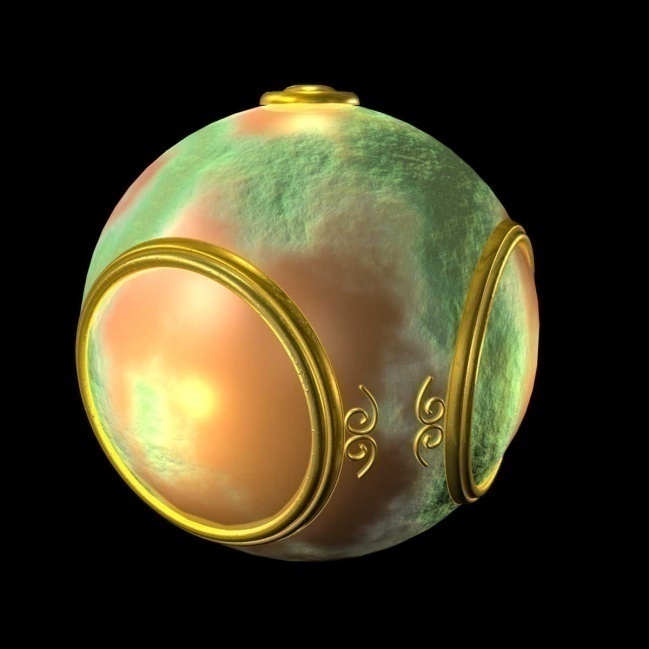 smooth shading
environment
    mapping
bump mapping
54
Cube Maps
We can form a cube map texture by defining six 2D texture maps that correspond to the sides of a box
Supported by OpenGL
Also supported in GLSL through cubemap sampler
vec4 texColor = textureCube(mycube, texcoord);
Texture coordinates must be 3D
55
Environment Map
Use reflection vector to locate texture in cube map
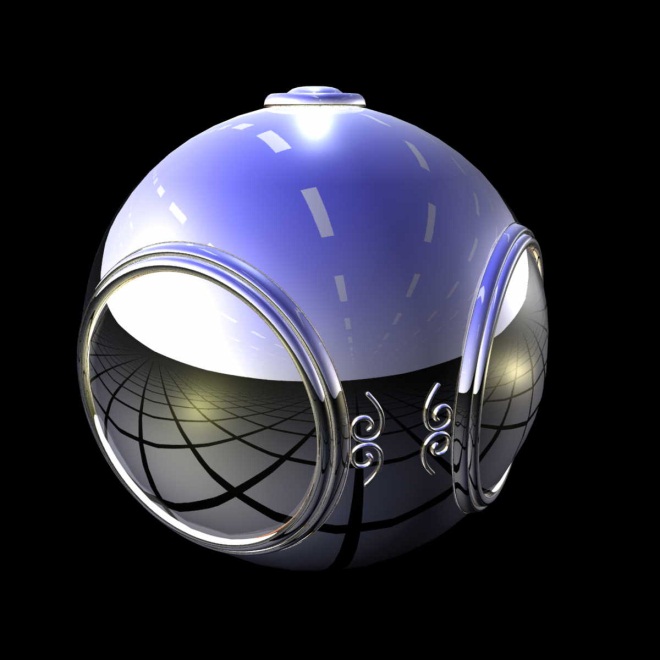 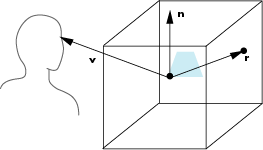 56
Environment Maps with Shaders
Environment map usually computed in world coordinates which can differ from object coordinates because of modeling matrix
May have to keep track of modeling matrix and pass it shader as a uniform variable
Can also use reflection map or refraction map (for example to simulate water)
57
Reflection Map Vertex Shader
varying vec3 R;

void main(void)
{
   gl_Position = gl_ModelViewProjectionMatrix*gl_Vertex;
   vec3 N = normalize(gl_NormalMatrix*gl_Normal);
   vec4 eyePos = gl_ModelViewMatrix*gl_Vertex;
   R = reflect(-eyePos.xyz, N);
}
58
Reflection Map Fragment Shader
varying vec3 R;
uniform samplerCube texMap;

void main(void)
{
    gl_FragColor = textureCube(texMap, R);
}
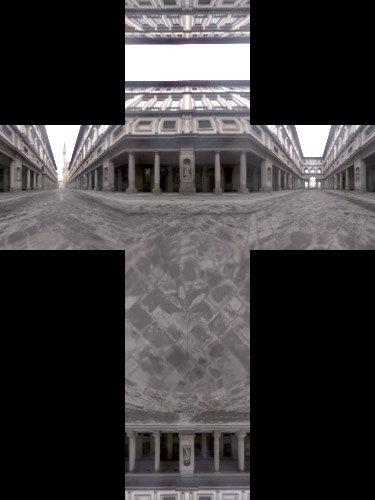 Cube map
Image from HDRshop
59
Bump Mapping
Perturb normal for each fragment
Store perturbation as textures
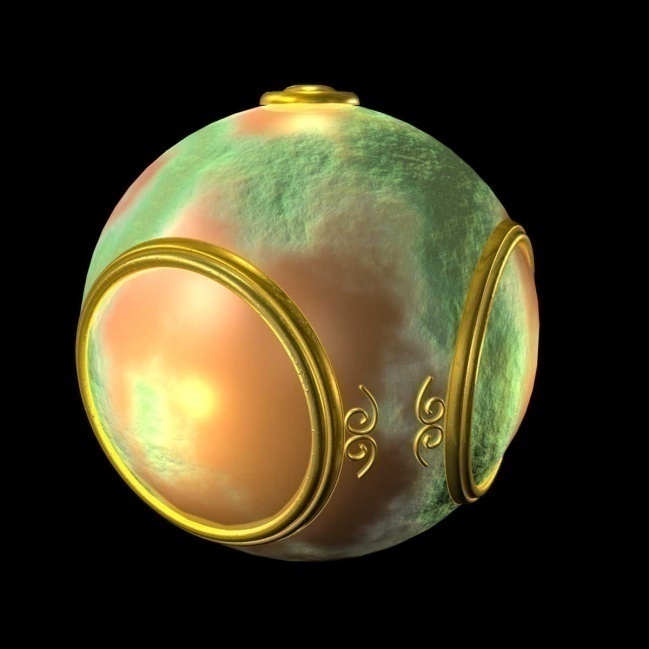 60